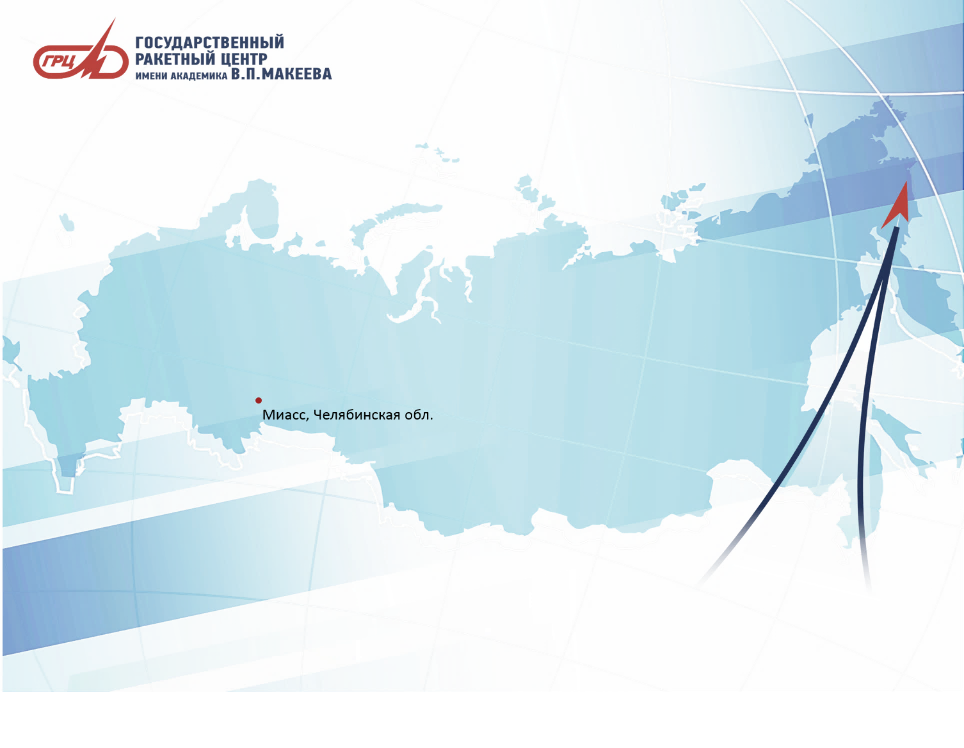 Акционерное общество
«Государственный ракетный центр 
имени академика В.П.Макеева»
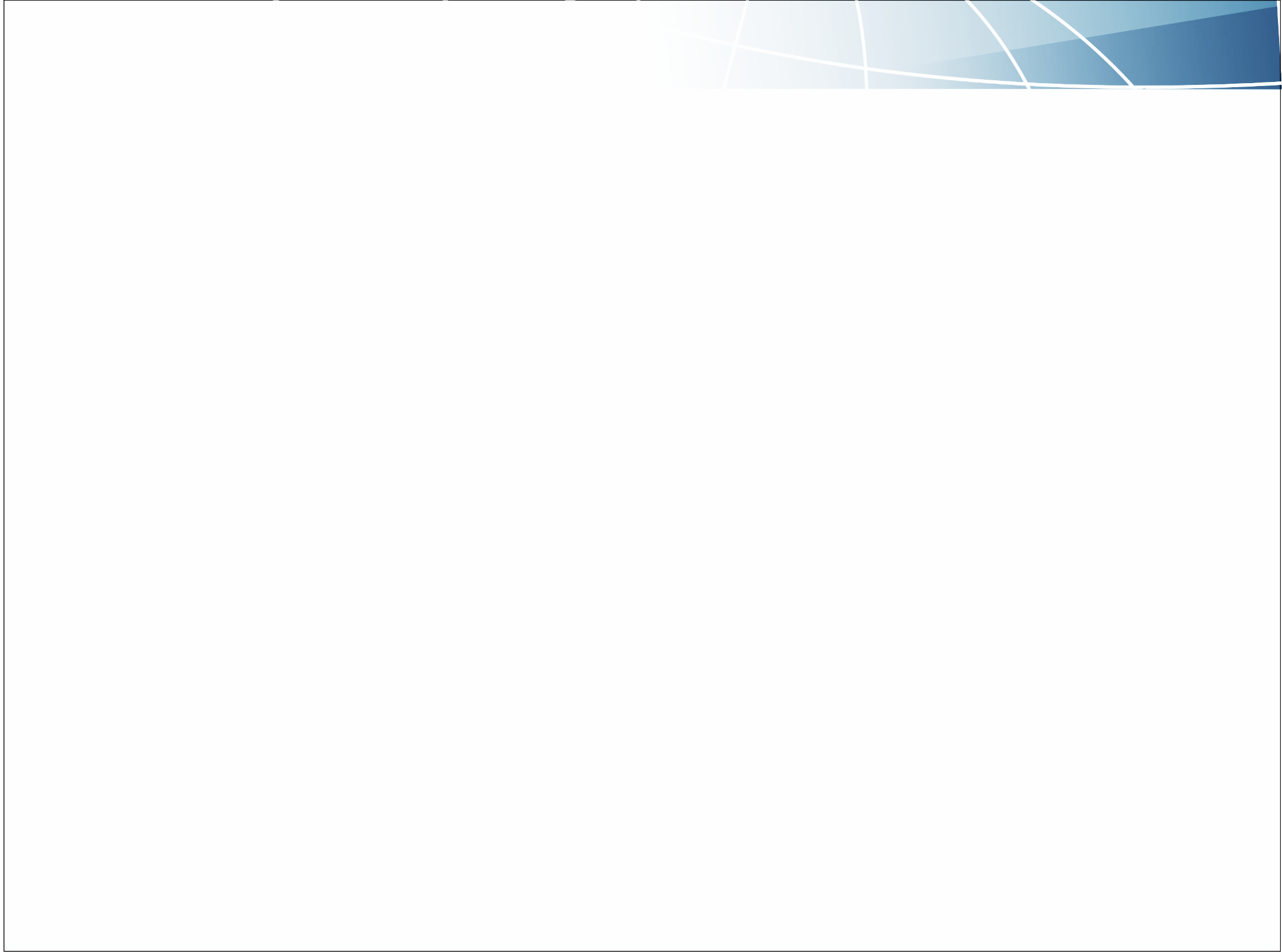 История предприятия
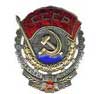 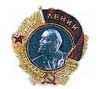 16 декабря 1947 года решением правительства было создано 
«Специальное Конструкторское Бюро по ракетам дальнего действия»
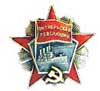 До 1956 года КБ занималось освоением серийного производства ракет
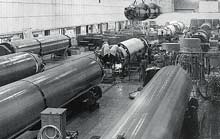 В середине 1950-х годов КБ машиностроения под руководством В. П. Макеева приступило к самостоятельной разработке баллистических ракет для подводных лодок
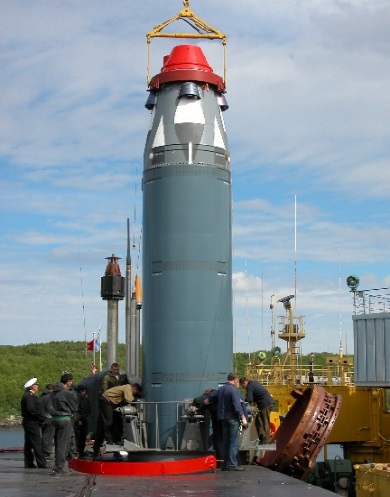 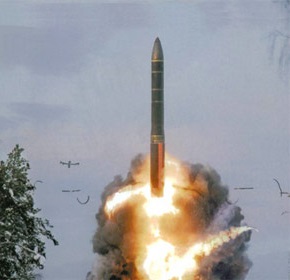 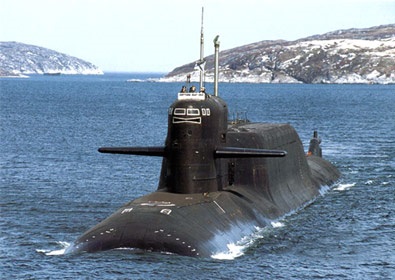 С начала 1960-х в КБ были созданы и сданы на вооружение Военно-Морского Флота три поколения ракетных комплексов, которые составляют основу морских стратегических ядерных сил России
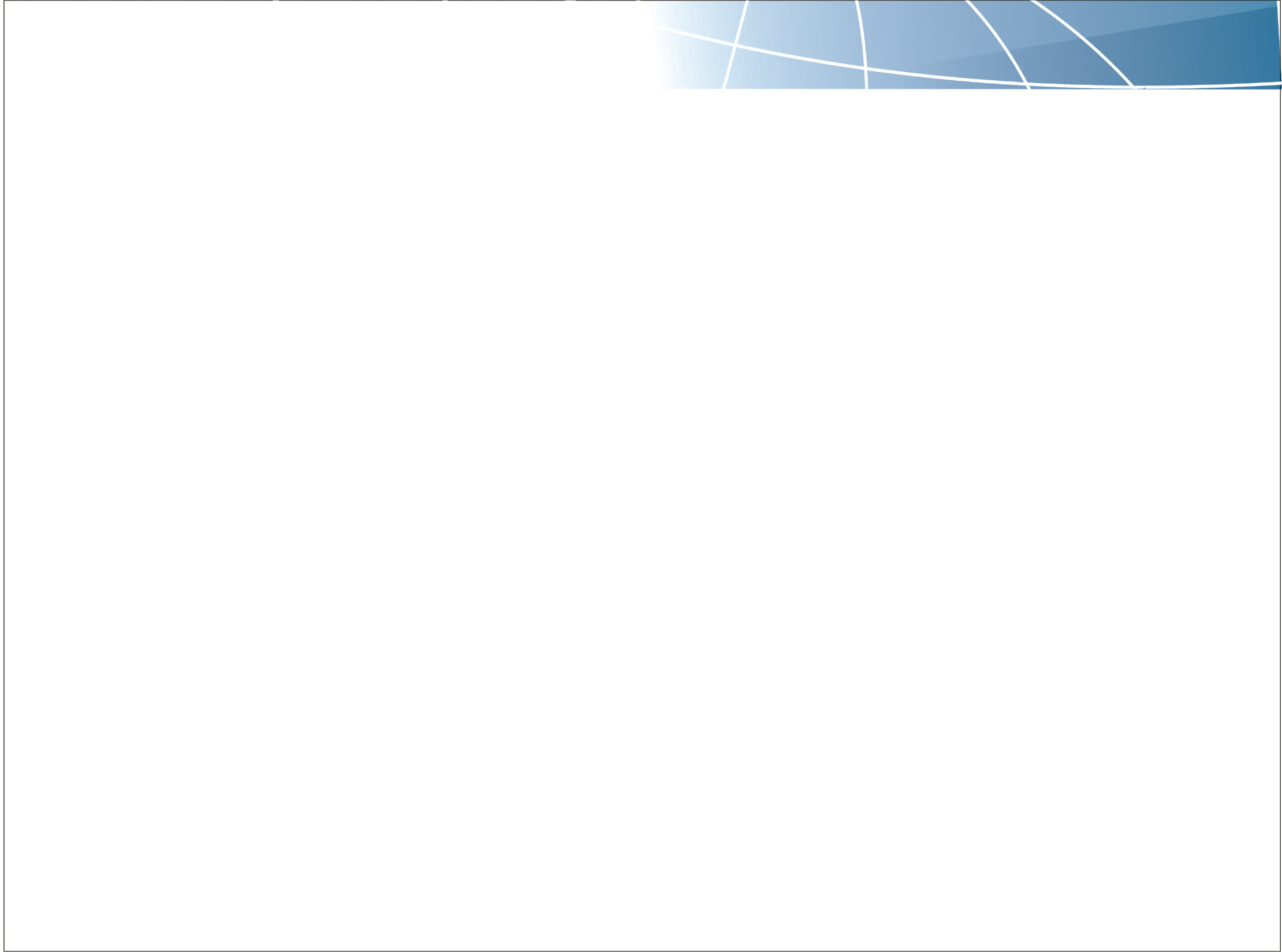 Основные направления деятельности специалистов предприятия
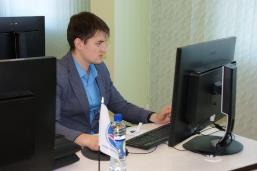 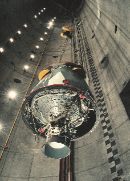 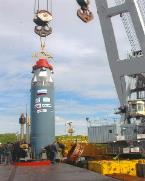 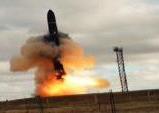 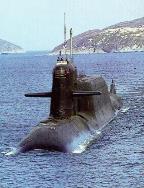 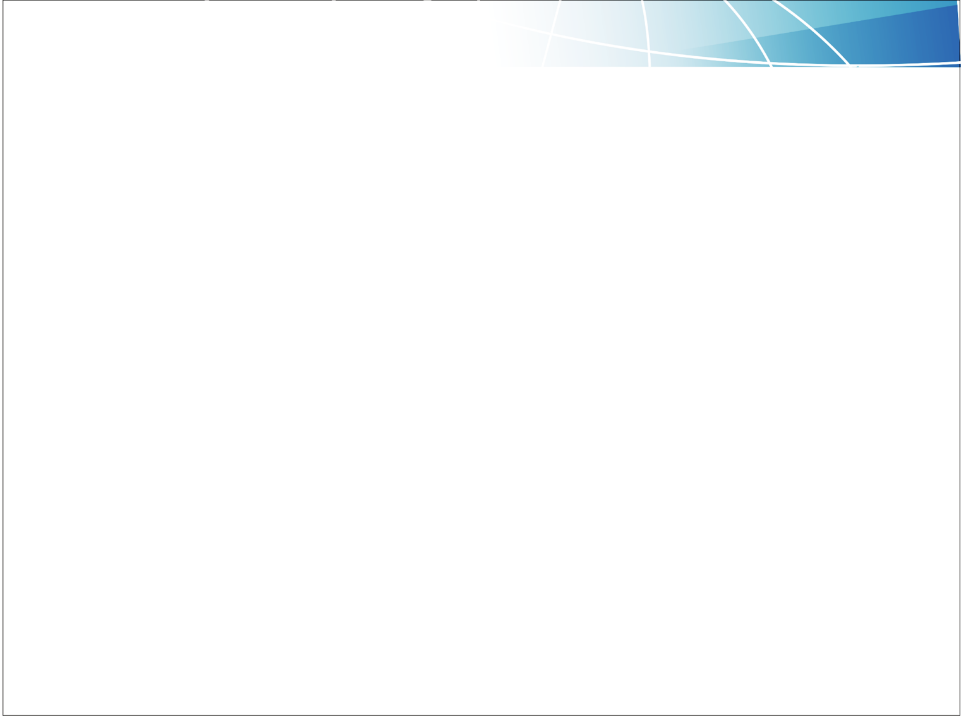 Стимулирующие условия для молодых специалистов
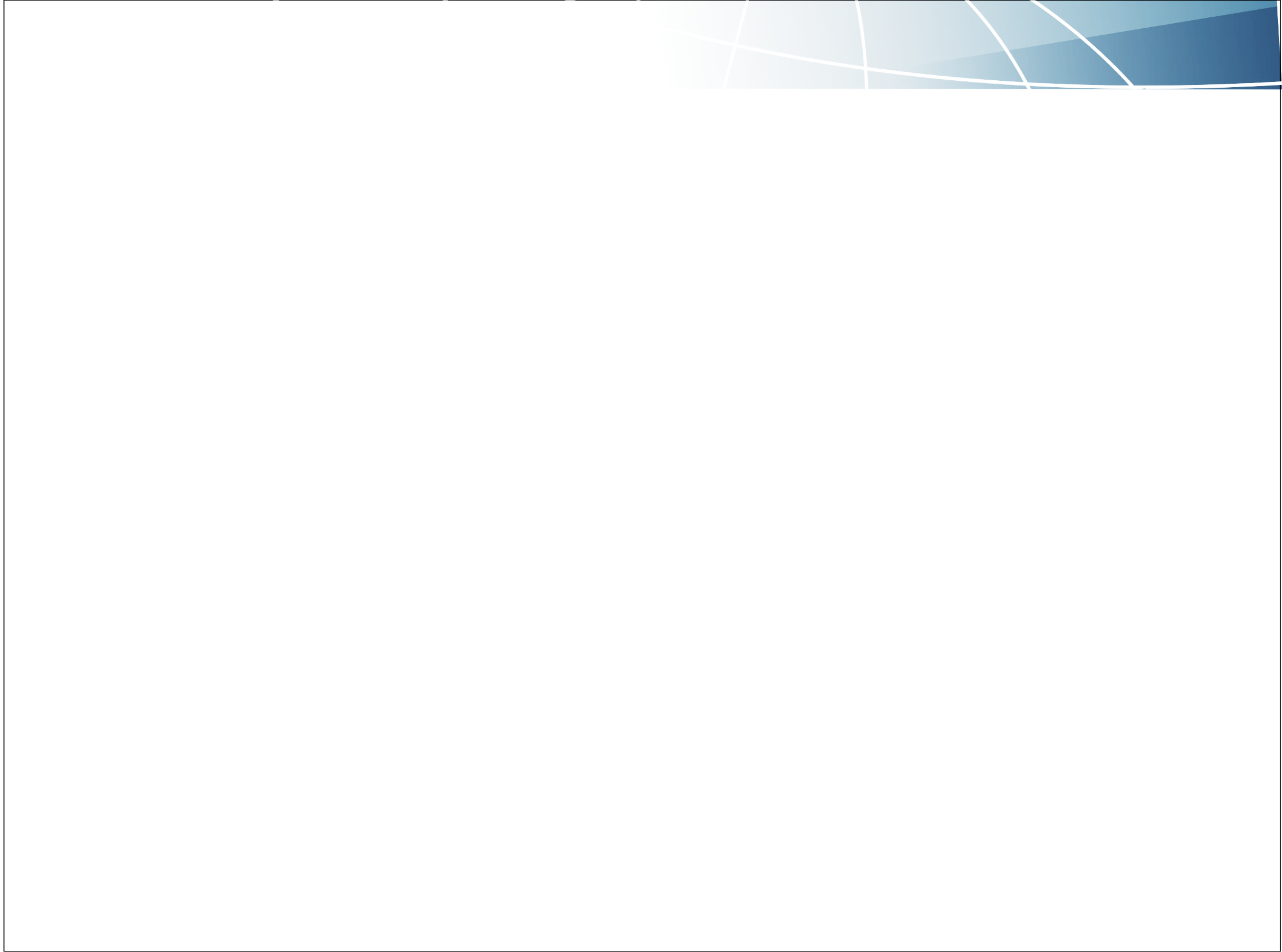 Специальности, востребованные в АО «ГРЦ Макеева»
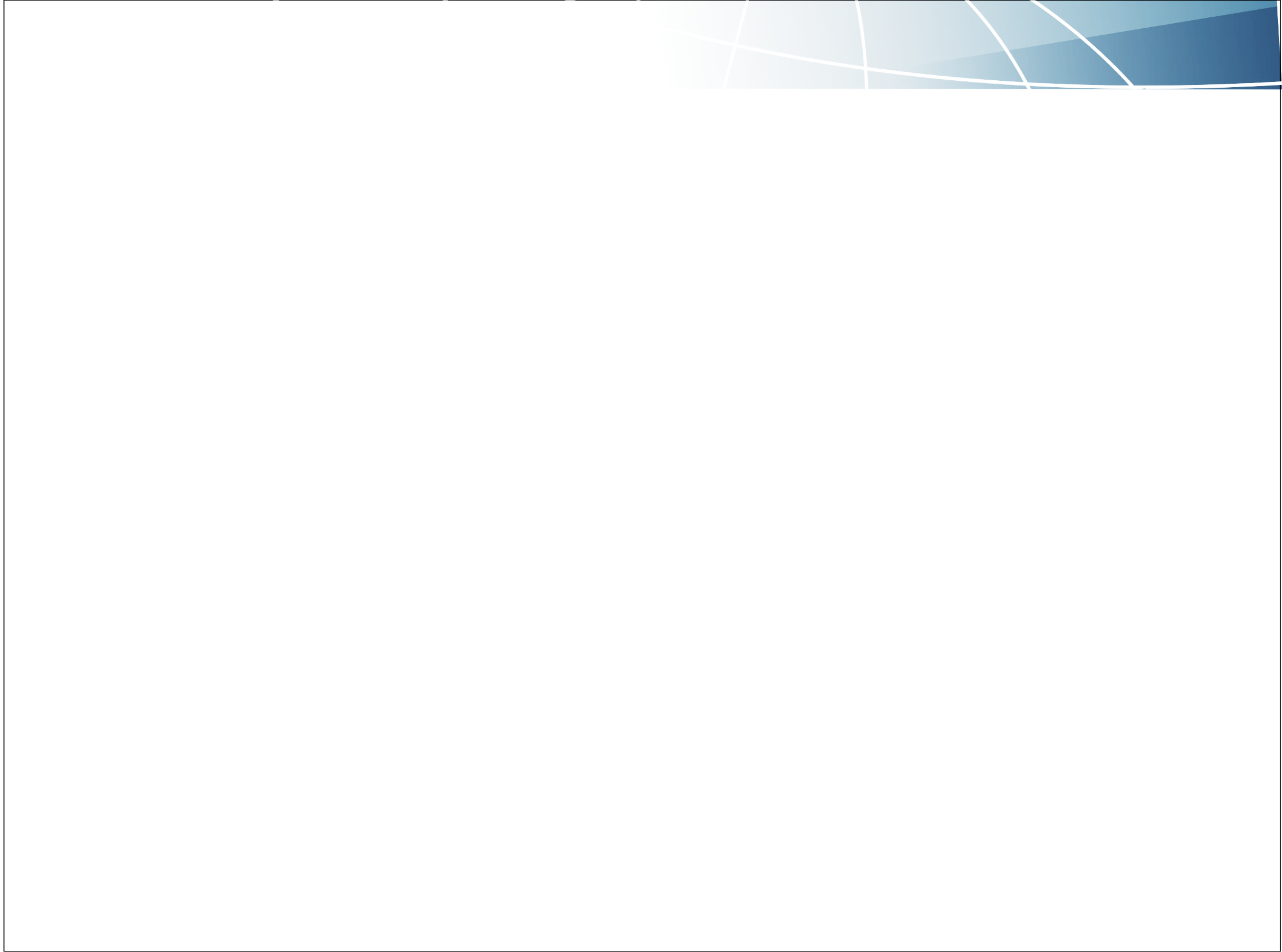 Точное и быстрое попадание в команду АО «ГРЦ Макеева»!
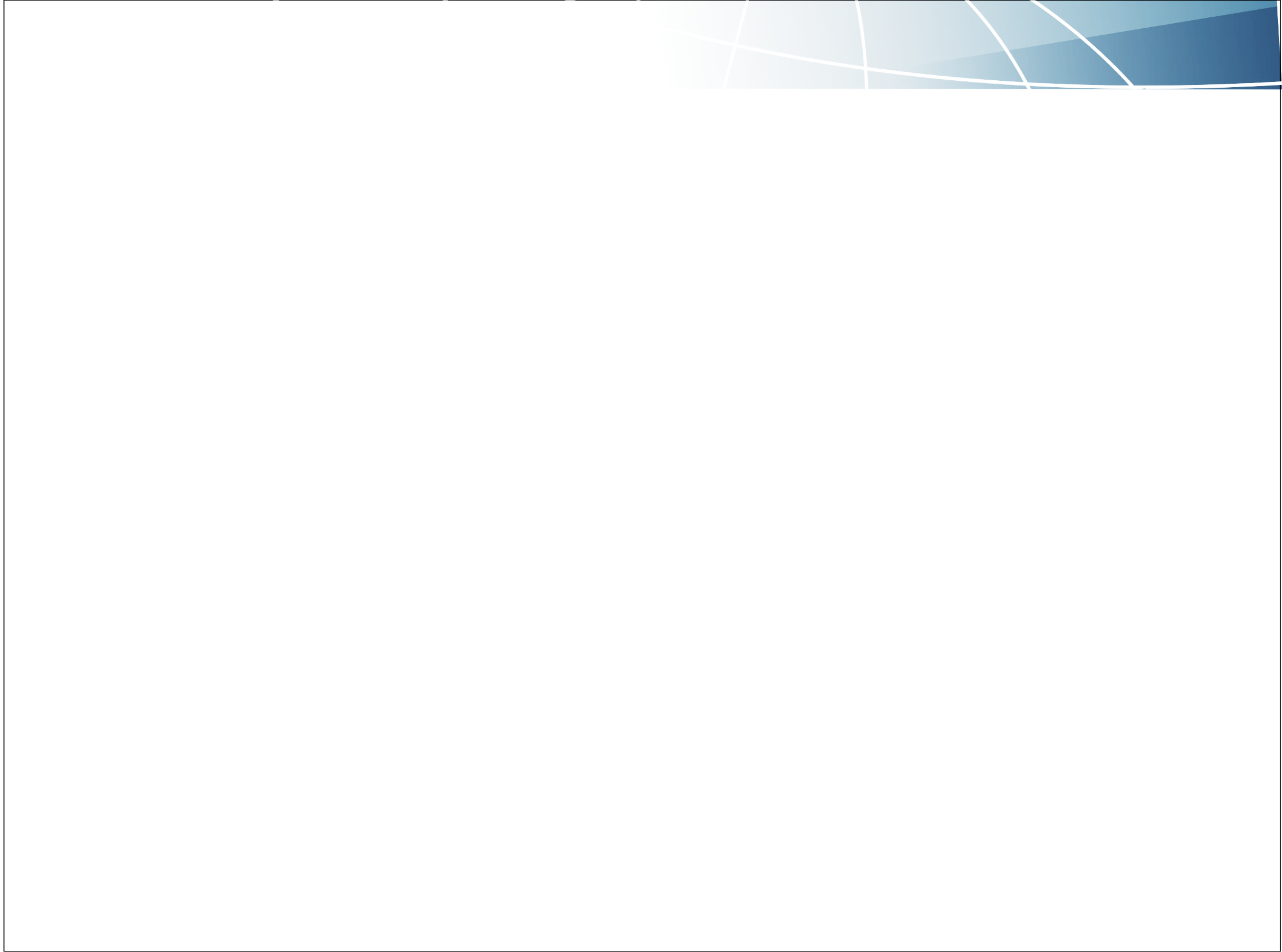 Дорожная карта целевого набора
Зайди на сайт АО  «ГРЦ Макеева»

Изучи перечень специальностей

Выбери вуз и специальность
Пришли 
анкету и портфолио 
для участия в конкурсном наборе в кадровую службу 
АО  «ГРЦ Макеева»
Пройди собеседование
Сдай ЕГЭ.

 Сообщи результаты в кадровую службу АО «ГРЦ Макеева»
Получи приглашение для заключения договора о целевом обучении.

Заключи договор о целевом обучении
Сдай документы и договор о целевом обучении в приемную комиссию университета
Зачисление в университет
Май
Июнь
Июнь-Июль
Июль
Июль-август
Март - Апрель
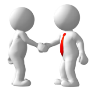 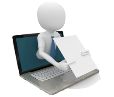 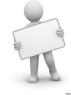 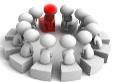 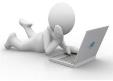 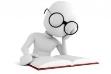 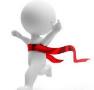 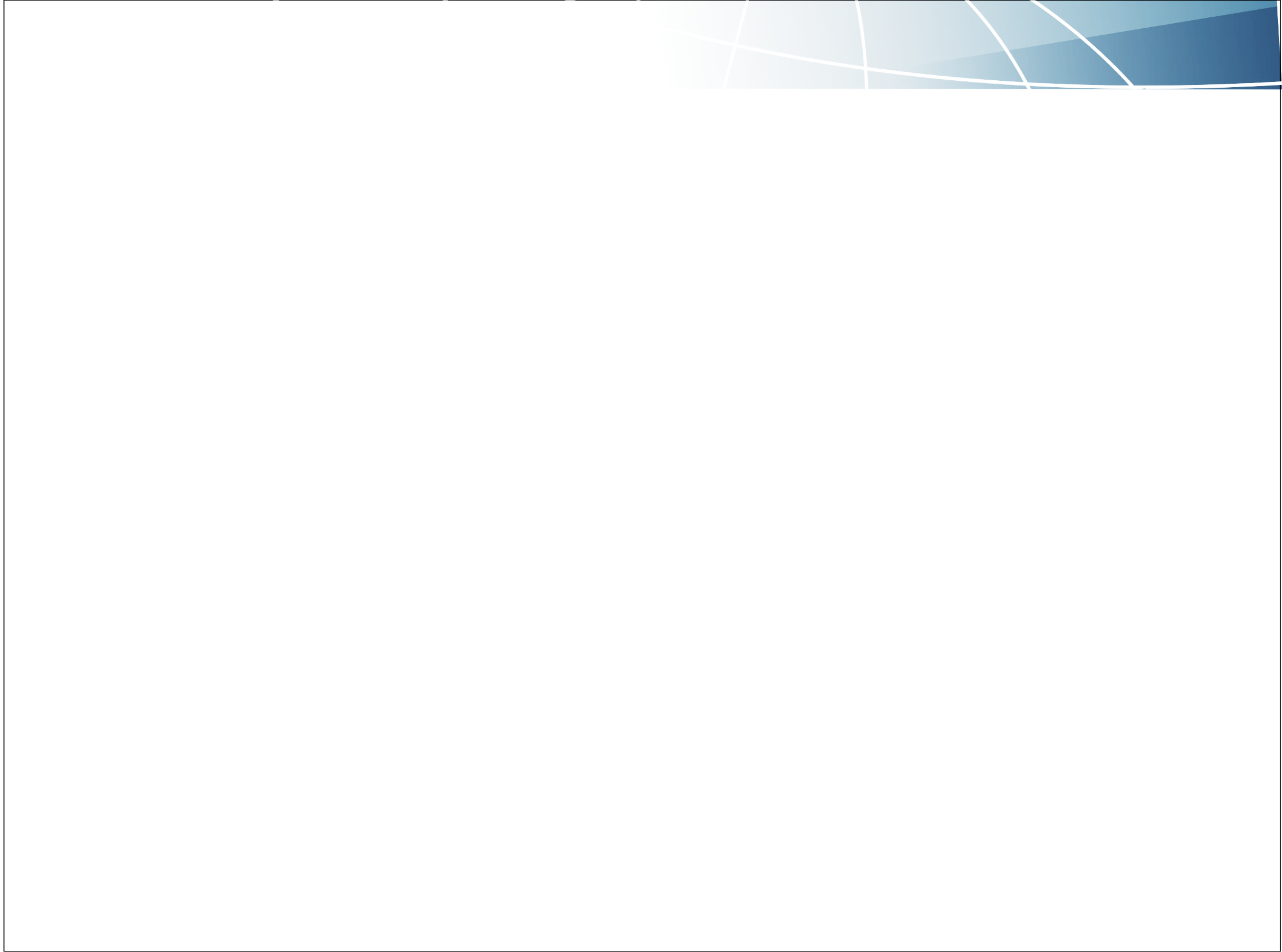 Дорожная карта целевого набора
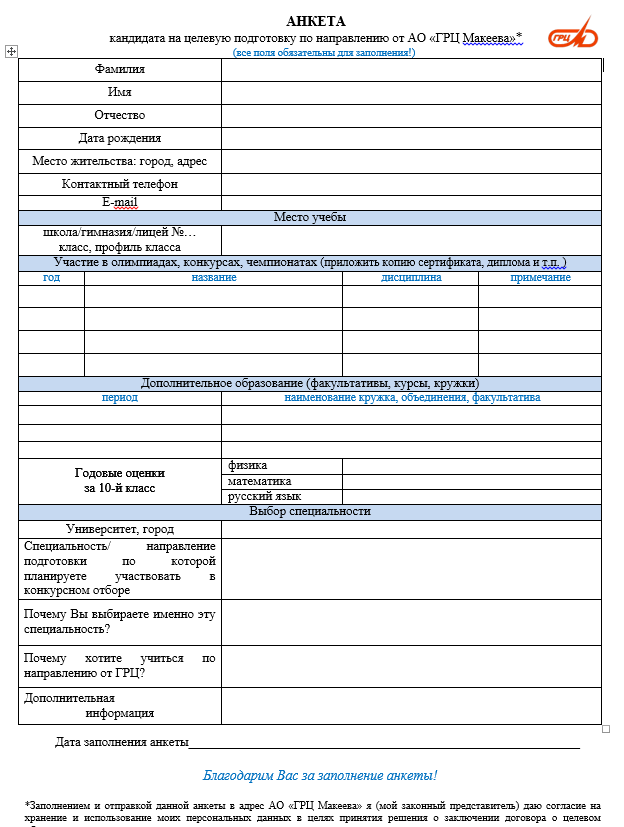 Заполнить анкету
Отправить анкету по эл.адресу 
в кадровую службу
personal@makeyev.ru
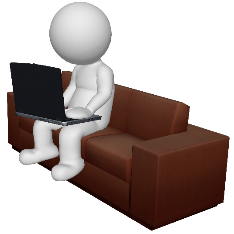 Иль
Ноябрь  -  Апрель
ПРОФОРИЕНТАЦИОННЫЙ ПОРТАЛ «КЛЮЧ НА СТАРТ»
Актуальная информация об образовании 
в ракетно-космической отрасли
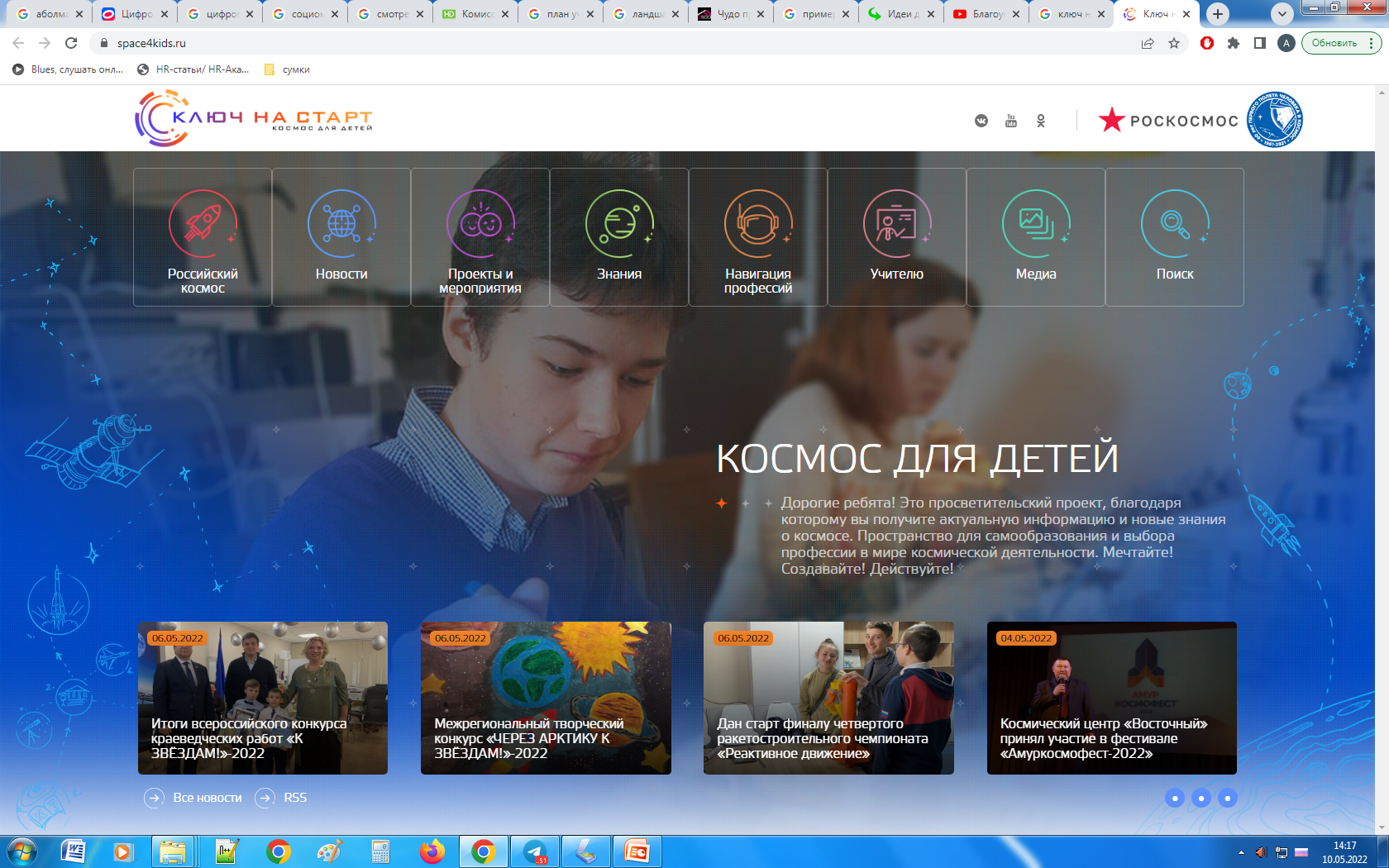 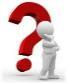 Задать вопросы представителям кадровой службы 
АО «ГРЦ Макеева» по телефону 8(3513) 28-69-19
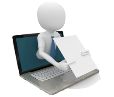 Заполнить анкету на сайте  www.makeyev.ru
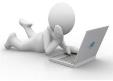 Прислать анкету по адресу: personal@makeyev.ru
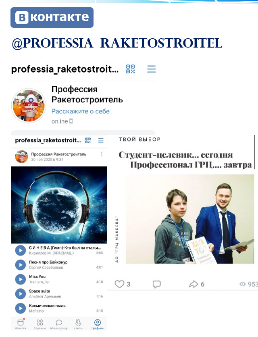 Узнать актуальную информацию:
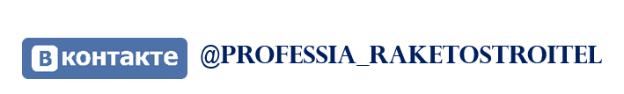